«Использование современных педагогических 
технологий на уроках»
Принцип поэтапного рассмотрения учебного материала на различных уровнях познания с применением современных технологий
Урок –лекциятехнология схем, таблиц, презентаций
Урок – практикумтехнология «Шесть шляп мышления»
Белая шляпа: информация
Красная шляпа: чувства и интуиция
Черная шляпа: критика
Желтая шляпа: логический позитив
Зеленая шляпа: креативность
Синяя шляпа: управление процессом
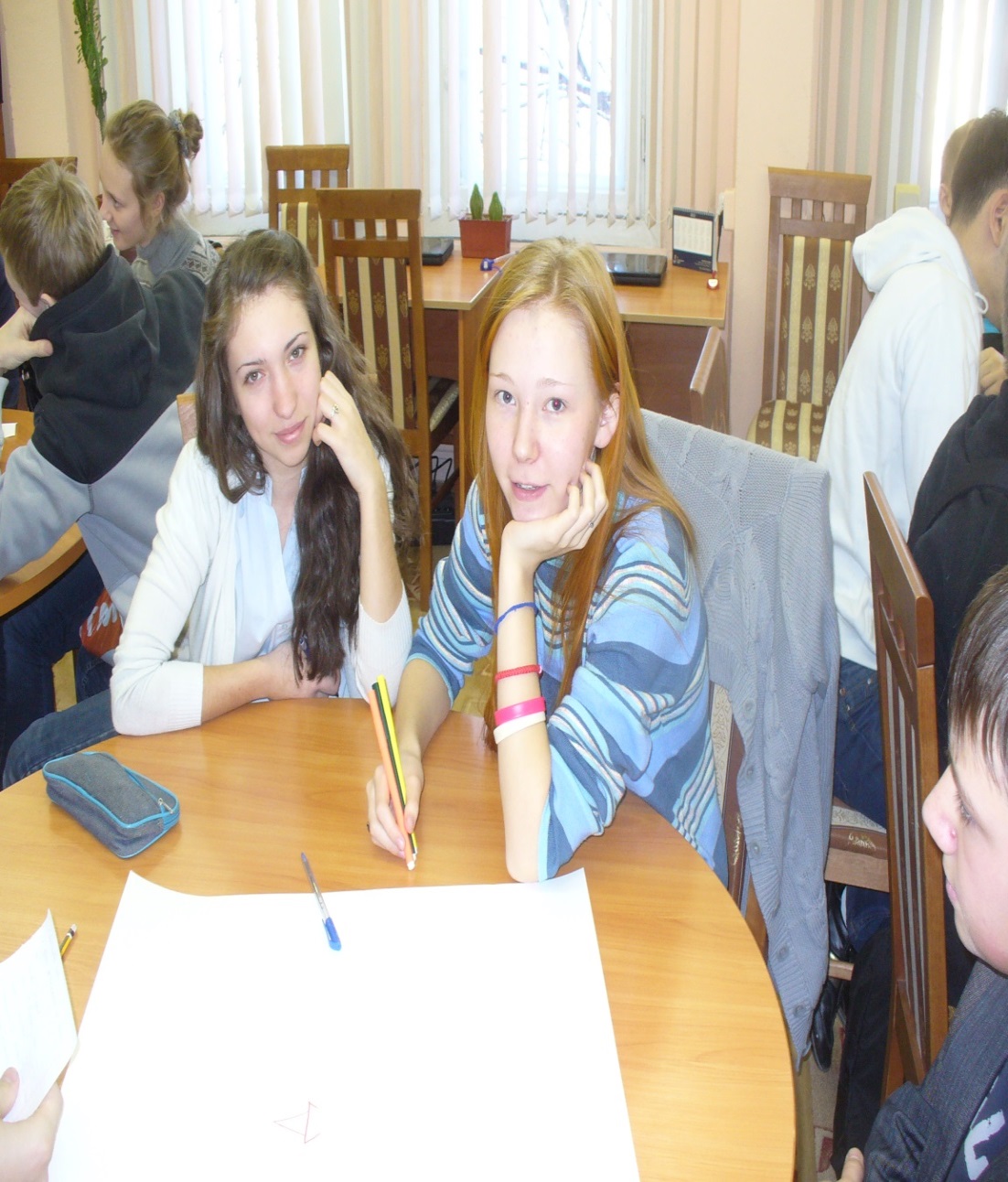 «Шесть шляп мышления»
Белая шляпа: 
Объективно перечисляет события, факты, новые сведения
Красная шляпа
Выразить эмоции, чувства по теме
Черная шляпа:
Выделить проблемы темы
Желтая шляпа
Обобщить все положительные аспекты темы
Зеленая шляпа: 
Представить результаты изученного
Синяя шляпа: 
Сформулировать выводы
Учащиеся делятся на шесть групп. Каждая символически получает  шляпу воображаемого цвета и задания
Урок – семинартехнология «Стратегия самостоятельного поиска»
Сформулировать общее задание ( найти информацию: текстовый материал. Статистические данные, визуальный ряд)
Определить характер обработки найденной информации
Сформулировать возможные поисковые запросы для нахождения информации
«Водоворот»
Групповая деятельность: задание


ответ на вопрос


каждый последующий ученик в группе оценивает ответ предыдущего (маркируя своим цветом)
Работа в группах
Урок – зачетПрактическая работа в формате ЕГЭОбобщение и систематизирование знаний по теме, используя индивидуальную работу посредством дистанционного решения
Практическая работа в формате ЕГЭ
Дистанционного обучение
Спасибо за внимание!
Презентацию выполнила
Учитель обществознания
Кузьменкова Н.И.
                                                            

                                                           ГБОУ  СОШ №456
                                                           Колпинский район
                                                        Санкт- Петербург


2013г.